Combinatorial Optimisation and Heuristics for Getting Around--PART 2--Slides are (mostly) by: Phil KilbySpeaker today is: Charles Gretton
1  |
Presentation title  |  Presenter name
Outline
PART 1                                                            
Combinatorial Optimisation
The vehicle routing problem (VRP)
VRP Variants
Solving the Combinatorial Optimisation problems
Exact methods
Heuristic Construction
Auction
Local Search
Meta-heuristics
PART 2
Large Neighbourhood Search
A CP model for the VRP
Propagation
Large Neighbourhood Search revisited
[Speaker Notes: TSP game after 1st
CP model after 3
Carleton’s stuff after LNS]
Large Neighbourhood Search
Originally developed by Paul Shaw (1997)
I teach the “adaptive” version, originally Ropke & Pisinger (2007)
A.k.a “Record-to-record” search

Destroy part of the solution
Remove visits from the solution
Re-create solution
Use favourite construct method to re-insert customers
If the solution is better, keep it
Repeat
Large Neighbourhood Search
Destroy part of the solution (Select method)

Remove some visits
Move them to the “unassigned” lists
Large Neighbourhood Search
Destroy part of the solution (Select method)
Examples
Remove a sequence of visits
Large Neighbourhood Search
Destroy part of the solution (Select method)
Examples
Choose longest (worst) arc in solution
Remove visits at each end
Remove nearby visits
Actually, choose rth worst
r = n * (uniform(0,1))y
y ~ 6
0.56 = 0.016
0.96 = 0.531
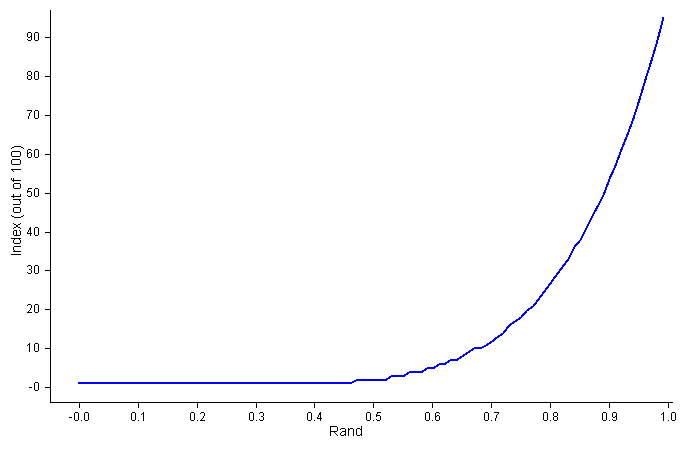 Large Neighbourhood Search
Destroy part of the solution (Select method)
Examples
Dump visits from k routes (k = 1, 2, 3)
Prefer routes that are close, 
Better yet, overlapping
Large Neighbourhood Search
Destroy part of the solution (Select method)
Examples
Choose first visit randomly
Then, remove “related” visits
Based on distance, time compatibility, load
Large Neighbourhood Search
Destroy part of the solution (Select method)
Examples
Dump visits from the smallest route 
Good if saving vehicles
Sometimes fewer vehicles = reduced travel
Large Neighbourhood Search
Destroy part of the solution (Select method)

Parameter: Max to dump 
As a % of n?
As a fixed number e.g. 100 for large problems

Actual number is uniform rand (5, max)
Large Neighbourhood Search
Re-create solution
Systematic search
Smaller problem, easier to solve
Can be very effective


E.g.: CP Backtracking search
Constraint: objective must be less than current
(Implicitly) Look at all reconstructions

Backtrack as soon as a better sol is found
Backtrack anyway after too many failures
Large Neighbourhood Search
Re-create solution
Use your favourite insert method

Better still, use a portfolio
Ropke: Select amongst
Minimum Insert Cost
Regret 
3-regret
4-regret
Large Neighbourhood Search
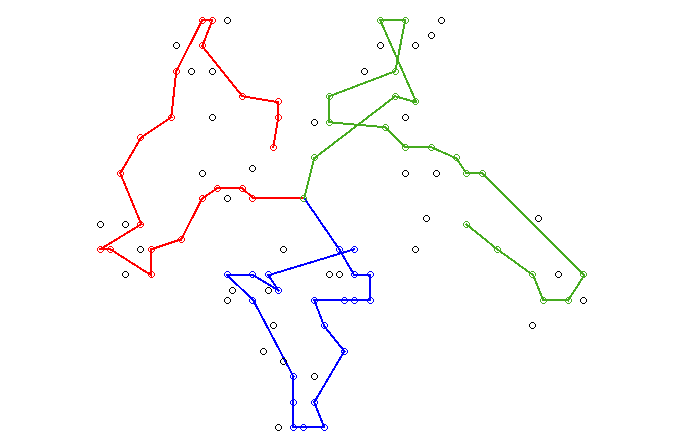 [Speaker Notes: X remove axis, b remove labels,  q makes things square

Space to cycle through animation. Note that log of solver actions appears in textbox below animation.]
Large Neighbourhood Search
If the solution is better, keep it
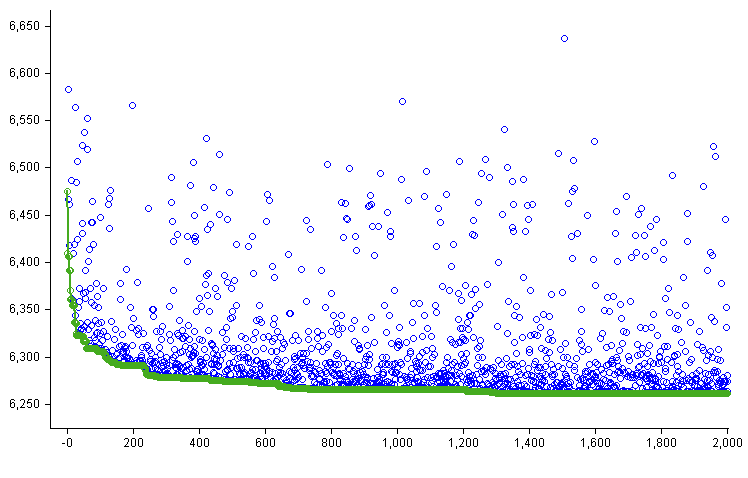 Large Neighbourhood Search
If the solution is better, keep it
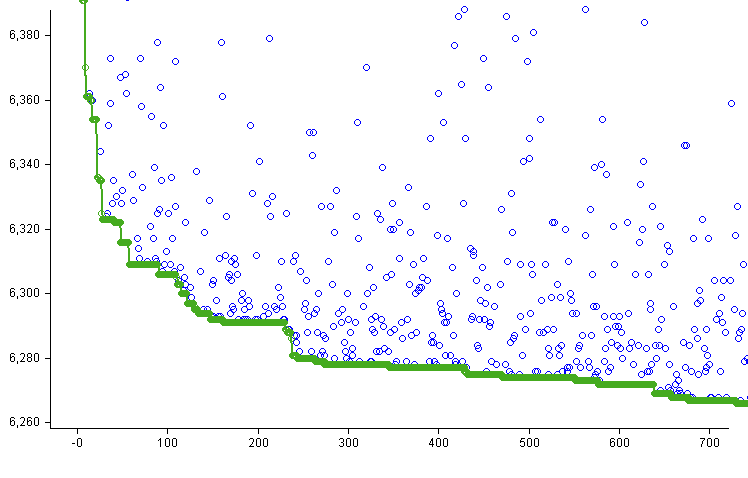 [Speaker Notes: zoomed]
Large Neighbourhood Search
If the solution is better, keep it
Can use Hill-climbing
Can use Simulated Annealing
Can use Threshold Annealing
…
Large Neighbourhood Search
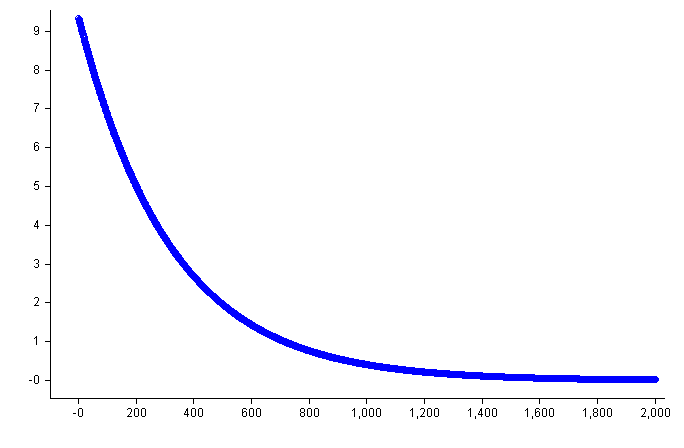 Large Neighbourhood Search
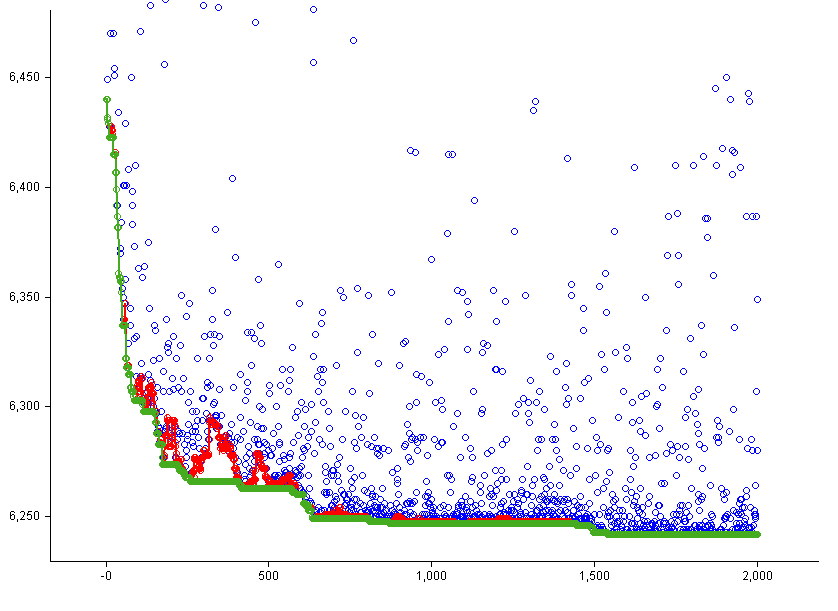 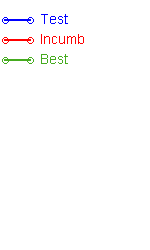 Large Neighbourhood Search
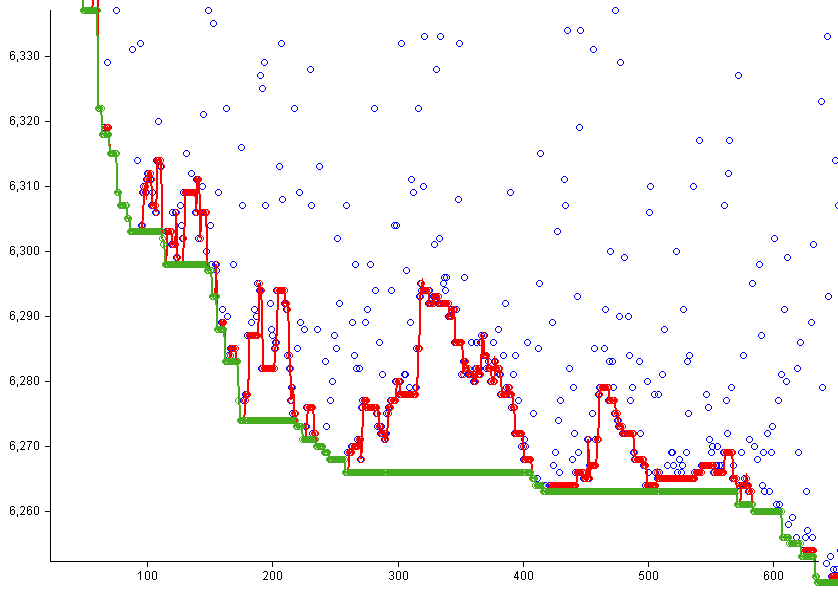 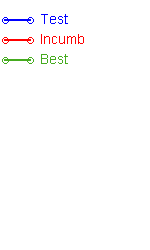 [Speaker Notes: zoom]
Large Neighbourhood Search
Adaptive
Ropke adapts choice based on prior performance
“Good” methods are chosen more often
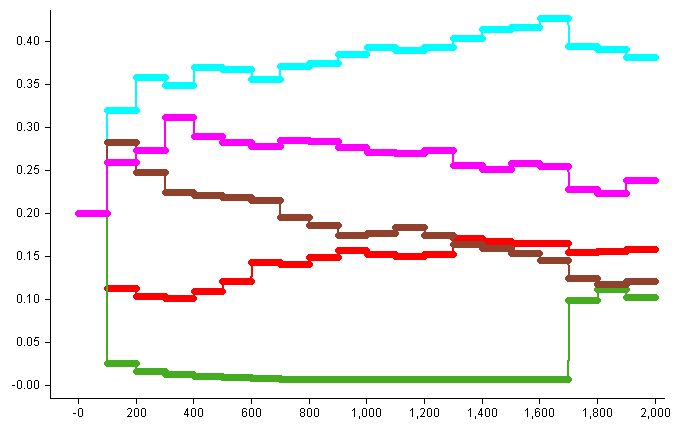 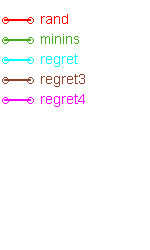 20/58
Large Neighbourhood Search
Adapting Select method (Selecting customers to remove)
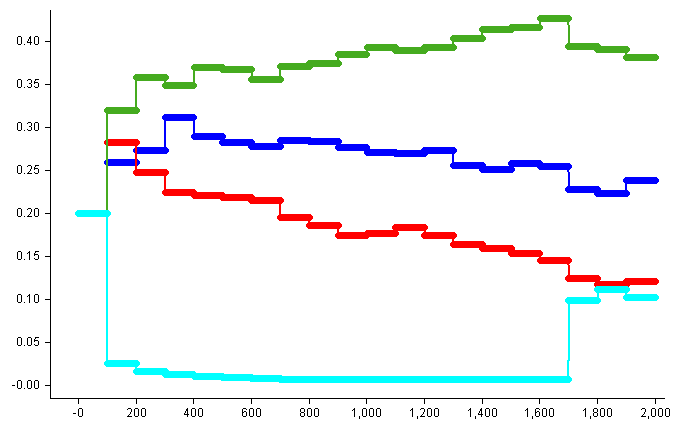 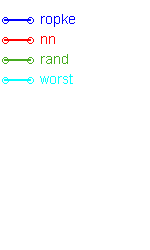 21/58
Large Neighbourhood Search
Ropke & Pisinger (with additions) can solve a variety of problems
VRP
VRP + Time Windows
Pickup and Delivery
Multiple Depots
Multiple Commodities
Heterogeneous Fleet
Compatibility Constraints
Visual Attractiveness Soft Constraints:
http://users.cecs.anu.edu.au/~charlesg/
reveal.js/2014/VisuallyAttractive/
visually_attractive_routes.html#/
Solution Methods
What’s wrong with that?

New constraint  new code
Often right in the core

New constraints interact
e.g. Multiple time windows mess up duration calculation

Code is hard to understand, hard to maintain
Solution Methods
An alternative: 
Constraint Programming




… after the break….
24/58
Constraint Programming
CP offers a language for representing problems
Decision variables
Constraints on variables

Also offers techniques for solving the problems
Systematic search
Heuristic Search
Constraint Programming for the VRP
Constraint Programming
Advantages:
Separate problem statement from data
Expressive language for formulating constraints
Each constraint encapsulated
Constraints interact naturally

Disadvantages:
Difficulty in representation
Can be slower
Constraint Programming
Two ways to use constraint programming
Rule Checker – i.e. validating the correctness of a solution
Properly – i.e. calculating a solution, or search artefact

Rule Checker:
Use favourite method to create/improve a solution
Check it with CP
Very inefficient.
[Speaker Notes: cg – I added a few i.e. things above, mainly as cues for myself.]
A CP Model for the VRP
Model
A (rich) vehicle routing problem
n customers (fixed in this model)
m routes (fixed in this model)
fixed locations 
where things happen
one for each customer + one for (each?) depot
c commodities (e.g. weight, volume, pallets)
Know demand from each customer for each commodity
Know time between each location pair 
Know cost between each location pair
Both obey triangle inequality
Vocabulary
A solution is made up of routes (one for each vehicle)
A route is made up of a sequence of visits
Some visits serve a customer (customer visit)

(Some tricks)
Each route has a “start visit” and an “end visit”
Start visit is first visit on a route – location is depot
End visit is last visit on a route – location is depot 
Also have an additional route – the unassigned route
Where visits live that cannot be assigned
Usual constraints (time, capacity, …) not applied
Referencing
Customers
Each customer has an index in N = {1..n} 
Customers are ‘named’ in CP by their index
Routes
Each route has an index in M = {1..m}
Unassigned route has index 0
Routes are ‘named’ in CP by their index
Visits
Customer visit index same as customer index
Start visit for route k has index n + k ; aka startk 
End visit for route k has index n + m + k ; aka endk
Referencing
Sets
N = {1 .. n} – customers
M = {1 .. m} – routes 
R = M  {0} – includes ‘unassigned’ route
S = {n+1 .. n+m} – start visits
E = {n+m+1 .. n+2m} – end visits
V = N  S  E – all visits 
VS= N  S – visits that have a sensible successor
VE= N  E – visits that have a sensible predecessor
Data
We know (note uppercase)
Vi 	The ‘value’ of customer i
Dik 	Demand by customer i for commodity k
Ei	Earliest time to start service at i
Li	Latest time to start service at i
Qjk	Capacity of vehicle j for commodity k
Tij	Travel time from visit i to visit j
Cij	Cost (w.r.t. objective) of travel from i to j
Basic Variables
Successor variables: si
si gives direct successor of i, i.e. the index of the next visit on the route that visits i
si  VE for i in VS    si = 0 for i in E
Predecessor variables pi
pi gives the index of the previous visit in the route
pi  VS for i in VE   pi = 0 for i in S
Redundant – but empirical evidence for its use
Route variables ri
ri gives the index of the route (vehicle) that visits i
ri  R
[Speaker Notes: TSP game after 1st
CP model after 3
Carleton’s stuff after LNS]
Example
1
Route 2
4
Route 1
2
End visits
3
7
9
5
8
6
Start visits
[Speaker Notes: There is an issue here, with the end and starting visits being indexed by zero, and yet being given other indexes, wrt selected vehicle, in the earlier materials.]
Other variables
Accumulation Variables
qik	Quantity of commodity k after visit i 
ci	Objective cost getting to i

For problems with time constraints
ai 	Arrival time at i
ti 	Start time at i (time service starts)
di	Departure time at i

Actually, only ti is required, but others allow for expressive constraints
What can we model?
Basic VRP
VRP with time windows
Multi-depot 
Heterogeneous fleet
Open VRP (vehicle not required to return to base)
Requires “anywhere” location
Route end visits located at anywhere
distance FROM i TO anywhere = 0
Compatibility
Customers on different / same vehicle
Customers on/not on given vehicle  
Pickup and Delivery problems
What can we model?
Variable load/unload times
by changing departure time relative to start time
Dispatch time constraints
e.g. limited docks
si for i in S is load-start time
Depot close time
Time window on end visits
Fleet size and mix
Add lots of vehicles
Need to introduce a ‘fixed cost’ for a vehicle
Cij is increased by fixed cost for all i  S, all j  N
What cannot we model
cannot handle dynamic problems
Fixed domain for s, p, r vars
cannot introduce new visits post-hoc
E.g. optional driver break must be allowed at start
cannot handle multiple visits to same customer
‘Larger than truck-load’ problems
If qty is fixed, can have multiple visits / cust
Heterogeneous fleet is a pain
Can handle time- or vehicle-dependent travel times/costs with mods
Can handle Soft Constraints with mods
Objective
Want to minimize 
sum of objective (cij) over used arcs, plus
value of unassigned visits

minimize
Cost of dropped visits
Cost of getting to visit i
Dummy route
Of unassigned visits
[Speaker Notes: Note, that here there is an opportunity cost which is the value of visits assigned to route_0 (the special route that does not run)]
Basic constraints
Path ( S, E, { si | i  V } )
AllDifferent ( { pi | i  VE } )
Accumulate obj.

Accumulate time
Time windows
Constraints
Load 





Consistency
Solving
Pure CP
Assign to ‘successor’ variables
Form chains of visits
Decision 1: Which visit to insert(== variable choice)
Decision 2: Where to insert it(== value choice)
s1= 4
1
4
s2= 1
2
‘Rooted chain’ starts at Start
‘Free chain’ otherwise 
Can reason about free chains but rooted chains easier
“last(k)” is last visit in chain starting at k
3
s7= 2
7
9
s5= 3
5
8
6
[Speaker Notes: This is a discussion about what happens when you have cronological backtgracking and restrict the choice variables to the 'successor' variables.]
Propagation – Cycles
Subtour elimination

Rooted chains are fine
For free chains:
for any chain starting at j,
remove j from slast(j)

Some CP libraries have built-ins
Comet: ‘circuit’
ILOG: Path constraint
Propagation – Capacity (assume +ve qtys)
Rooted Chain
For each visit i with pi not bound
For each route k in domain of ri
If spare space on route k won’t allow visit i
Remove k from ri
Remove i from pend(k)
Remove i from slast(start(k))
Free chains
As above (pretty much)
Before adding visit to chain and increasing chain to load L
v = Count routes with free space ≥ L
c = Count free chains with load ≥ L
if c > v, cannot form chain, backtrack
Assume +ve qtys
Propagation – Time
Time Constraints:
Rooted chains:
For each route k 
For each visit i in domain of slast(k)
 If vehicle cannot reach i before Ei
Remove k from ri
Remove i from slast(start(k))
Free chains:
Form “implied time window” from chain
Rest is as above
A gotchya: Chronological backtracking
Assign a successor
1
4
s2= 4
2
3
s7= 2
7
9
5
8
6
A gotchya: Chronological backtracking
Assign a successor
Cannot re-assign
Domains can only shrink
1
4
s2= 1
2
3
s7= 2
7
9
5
8
6
Gotchya Resolution
Assign a successor
s1 = [2,3,4,5,8,9]
s2 = [1,3,4,5]
s3 = [1,2,4,5,8,9]
s4 = [1,3,5,9]
s5 = [1,2,3,4,8,9]
s6 = [1,3,5,8]
s7 = [1,2,3,5]
s8 = [0]
s9 = [0]
1
4
2
3
7
9
5
8
6
Gotchya Resolution
Assign a successor
s1 = [3,4,5]
s2 = [1,3,5]
s3 = [1,2,4,5,8,9]
s4 = [3,5,9]
s5 = [1,2,3,4,8,9]
s6 = [3,5,8]
s7 = [2,3,5]
s8 = [0]
s9 = [0]
1
4
2
3
7
9
5
8
6
Gotchya Resolution
Assume: Ti,j = 1 for all i, j
              TWs for 1-5 are are [1-3]
a1 = [1,2,3]
a2 = [1,2]
a3 = [1,2,3]
a4 = [2,3]
a5 = [1,2,3]
a6 = [0]
a7 = [0]
a8 = [0,1,2,3,4]
a9 = [3,4]
1
4
2
3
7
9
5
8
6
Gotchya Resolution
Assume: Ti,j = 1 for all i, j
              TWs for 1-5 are are [1-3]
a1 = [2]
a2 = [1]
a3 = [1,2,3]
a4 = [3]
a5 = [1,2,3]
a6 = [0]
a7 = [0]
a8 = [0,1,2,3,4]
a9 = [4]
1
4
2
3
7
9
5
8
6
Propagation – an alternative
Alternative relies on knowledge of “incumbent” solution
Use shared data structure
Can use full insertion (insert into middle of ‘chain’)
CP System
Var/value choice
Incumbent Solution
Propagators
Propagation
Insertion ‘in the middle’
Propagators know incumbent solution
Essentially propagate partial order
Only propagate non-binding implications   
e.g. don’t “set” s1 s2 here:
But 1 is removed from s4 , s6
Can calculate earliest start, latest start to bound start time
Can calculate feasible inserts, and update s vars appropriately
Strong propagation for capacity, time constraints
1
3
4
2
7
9
8
6
Insertion
Allows for maximum propagation
Allows constraints to influence solution progressively

e.g. Blood delivery constraints
Delivery within 20 minutes of pickup
As soon as one is fixed implication flows to other

e.g. Driver break
Extra request (a-priori) with time constraints that relate to other breaks
Special propagator that removes requests that cannot be inserted in a route without violating rules
Example
5 R(equests); 10 D(demands) @ each request; E(arliest) arrival time
L(atest) departure time; S(ervice) time, Q is vehicle capacity
+ Request Compatibility
    Different Routes: R2, R4
[Speaker Notes: cg – Naming some of these variables:

Qk – The capacity of the kth vehicle
Di - ??
Ei – Earliest arrival time
Li – Latest departure time
Si – the visit time?]
Example
5 R(equests); 10 D(demands) @ each request; E(arliest) arrival time
L(atest) departure time; S(ervice) time, Q is vehicle capacity
1
4
3
2
+ Request Compatibility
    Different Routes: R2, R4
8
6
7
5
9
[Speaker Notes: cg – Naming some of these variables:

Qk – The capacity of the kth vehicle
Di - ??
Ei – Earliest arrival time
Li – Latest departure time
Si – the visit time?]
Initial
1
4
3
2
5
9 7 8 6
[Speaker Notes: cg – I just changed R7, r_i to 1, and R8, r_i to 2]
Initial
1
4
Initial propagations (arrive time)
3
2
5
9 7 8 6
Initial
1
4
Initial propagations (time windows)
3
2
5
9 7 8 6
Initial
1
4
Initial propagations (compatibility constraint)
3
2
5
9 7 8 6
Initial
1
4
Fix-point.
3
2
5
9 7 8 6
Choose R5 after R7 (start V2)
1
4
3
2
5
9 7 8 6
Choose R5 after R7 (start V2)
1
4
Propagate successor implications
3
2
5
9 7 8 6
Choose R5 after R7 (start V2)
1
4
Propagate changes to time and load
3
2
5
9 7 8 6
Choose R5 after R7 (start V2)
1
4
Bind route var
3
2
5
9 7 8 6
Choose R5 after R7 (start V2)
1
4
Fix-point
3
2
5
9 7 8 6
Choose R2 after R7 (start V2)
1
4
3
2
5
9 7 8 6
Choose R2 after R7 (start V2)
1
4
Propagate successor implications
3
2
5
9 7 8 6
Choose R2 after R7 (start V2)
1
4
Update load and time
3
2
5
9 7 8 6
Choose R2 after R7 (start V2)
1
4
Bind route var
3
2
5
9 7 8 6
Choose R2 after R7 (start V2)
1
4
Propagate request compatibility constraint
3
2
5
9 7 8 6
Choose R2 after R7 (start V2)
1
4
Fixpoint
3
2
5
9 7 8 6
Choose R3 after R2
4
1
3
2
5
9 7 8 6
Choose R3 after R2
4
1
Propagate successor implications
3
2
5
9 7 8 6
Choose R3 after R2
4
1
Update time and load
3
2
5
9 7 8 6
V1 schedule
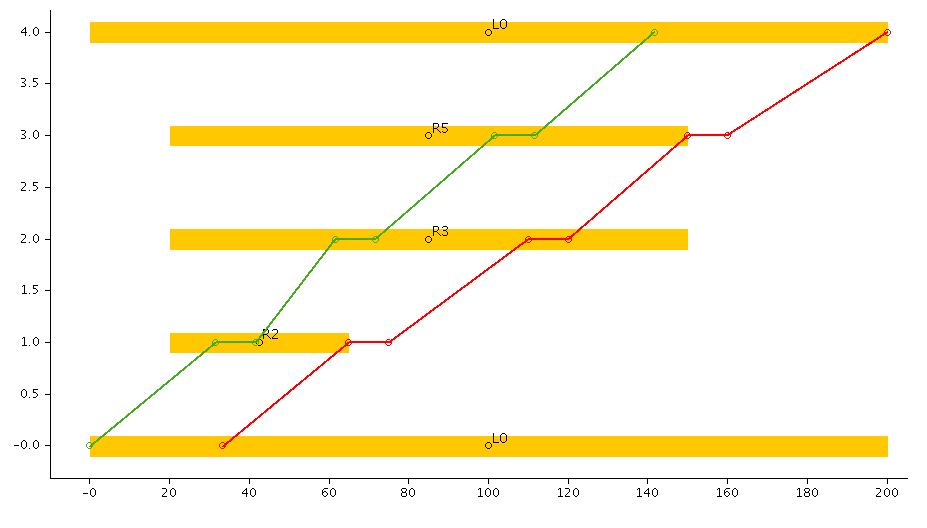 Choose R3 after R2
4
1
Bind route var
3
2
5
9 7 8 6
Choose R3 after R2
4
1
Propagate request incompatibility constraint
3
2
5
9 7 8 6
Choose R3 after R2
4
1
Propagate effects of full load
3
2
5
9 7 8 6
Choose R3 after R2
4
1
Fix-point
3
2
5
9 7 8 6
Choose R4 after R6 (start V1)
4
1
3
2
5
9 7 8 6
Choose R4 after R6 (start V1)
4
1
Propagate successor implications
3
2
5
9 7 8 6
Choose R4 after R6 (start V1)
4
1
Update time and load
3
2
5
9 7 8 6
Choose R4 after R6 (start V1)
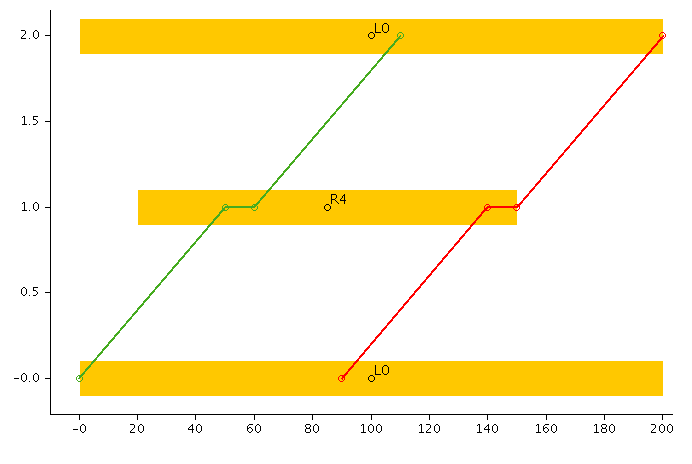 85/58
Choose R4 after R6 (start V1)
4
1
Bind route var
3
2
5
9 7 8 6
Choose R4 after R6 (start V1)
4
1
Fix-point
3
2
5
9 7 8 6
Choose R1 after R4
4
1
3
2
5
9 7 8 6
Choose R1 after R4
4
1
Propagate successor implications
3
2
5
9 7 8 6
Choose R1 after R4
4
1
Update load and time, and route var
3
2
5
9 7 8 6
Choose R1 after R4
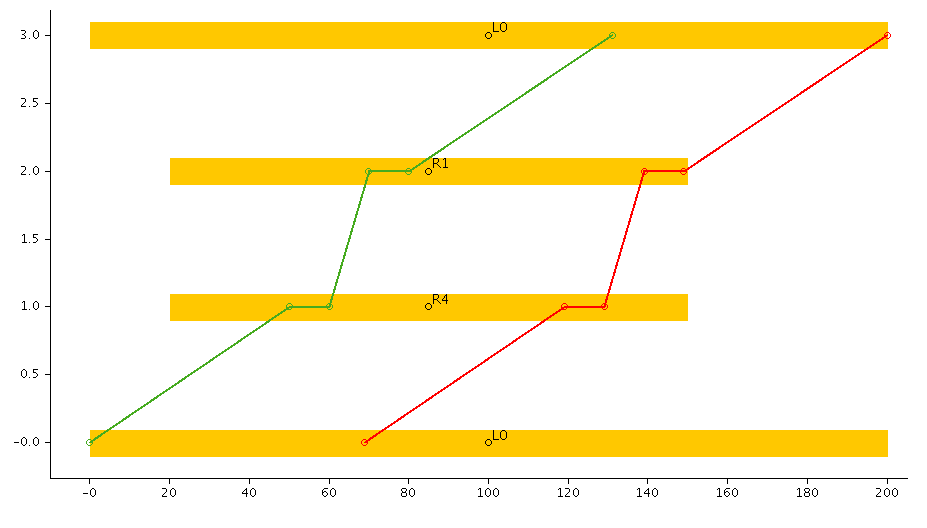 91/58
Choose R1 after R4
4
1
Fix-point
3
2
5
9 7 8 6
Choose R1 after R4
4
1
FINISHED! Bind remaining vars to min val
3
2
5
9 7 8 6
Local Search
Can apply std local search methods VRPs 
k-opt
Or-opt
exchange
…
Step from solution to solution, so
CP is only used as rule-checker
Little use of propagation

But LNS is repeated insertion
Makes maximum use of propagation
Large Neighbourhood Search revisited
Large Neighbourhood Search
Destroy & Re-create
Destroy part of the solution
Remove visits from the solution
Re-create solution
Use insert method to re-insert customers
Different insert methods lead to new (better?) solutions
If the solution is better, keep it
Repeat
Large Neighbourhood Search
Destroy part of the solution (Select method)

In CP terms, this means:
Relax some variable assignments

In CP-VRP terms, this means
Relax some routeOf and successor assignments
Large Neighbourhood Search
Re-create solution

Use insert methods
Uses full power of CP propagations
Advanced techniques – Re-create solution
Adaptive Decomposition
 
Decompose problem
Only consider 2-3 routes
Smaller problem is much easier to solve
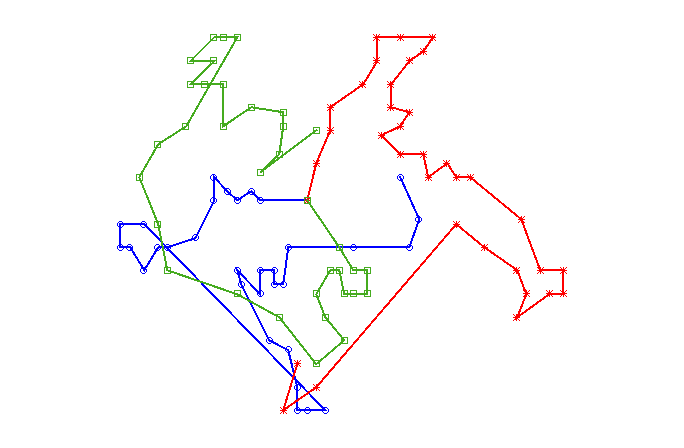 Advanced – Re-create solution
Adaptive Decomposition 
Decompose problem
Only consider 2-3 routes
Smaller problem is much easier to solve
Adaptive
Decompose in different ways
Use problem features to determine decomposition
Dependency graph analysis
[Acyclicity Bounds] Abdulaziz, Gretton and Norrish, ICAPS 2017
[Objective/Goal Decomposition] Rintanen and Gretton, IJCAI 2013
[HOL4 Proofs] Abdulaziz, Gretton and Norrish, JAR 2018
Symmetry: 
[Quotient Problem] Abdulaziz, Gretton and Norrish, IJCAI 2015
Advanced techniques – Re-create solution
Limited Discrepancy Search
Heuristic order
Advanced techniques
Limited Discrepancy Search
Advanced techniques
Limited Discrepancy Search
Advanced techniques
Limited Discrepancy Search
Advanced techniques
2-LDS
Advanced techniques
2-LDS
Advanced techniques
2-LDS
Advanced techniques
2-LDS
Advanced techniques
2-LDS
Advanced techniques
Limited Discrepancy Search
Structured incomplete search
Budget of discrepancies
‘Spend’ a discrepancy by going against the heuristic
Solving VRPs
CP is “natural” for solving vehicle routing problems
Real problems often have unique constraints
Easy to change CP model to include new constraints
New constraints do not change core solve method
Infrastructure for complete (completish) search in subproblems

LNS is “natural” for CP
Insertion leverages propagation
Presenter’s Transportation Publications
H. Aziz, C. Cahan, C. Gretton, P. Kilby, N. Mattei and T. Walsh. A Study of Proxies for Shapley Allocations of Transport Costs. Journal of Artificial Intelligence Research 56:573-611, 2016.
H. Grzybowska, C. Gretton, P. Kilby, S. T. Waller. A Decision Support System for a Real-Time Field Service Engineer Scheduling Problem with Emergencies and Collaborations. Journal of the Transportation Research Board 2497:117-123. 2015.tificial Intelligence Research 56:573-611, 2016.
C. Gretton and P. Kilby. A Study of Shape Penalties in Vehicle Routing. TRISTAN VIII, 2013.
112  |
Presentation title  |  Presenter name
Presenter’s Local Search Publications
D. Pham, J. Thornton, C. Gretton, and A. Sattar. Combining Adaptive and Dynamic Local Search for Satisfiability. Journal on Satisfiability, Boolean Model Checking, and Computation, 2008.
S.Richter, M.Helmert and C.Gretton. A Stochastic Local Search Approach to Vertex Cover. Proceedings of the 30th German Conference on Artificial Intelligence (KI-2007), 2007.
113  |
Presentation title  |  Presenter name